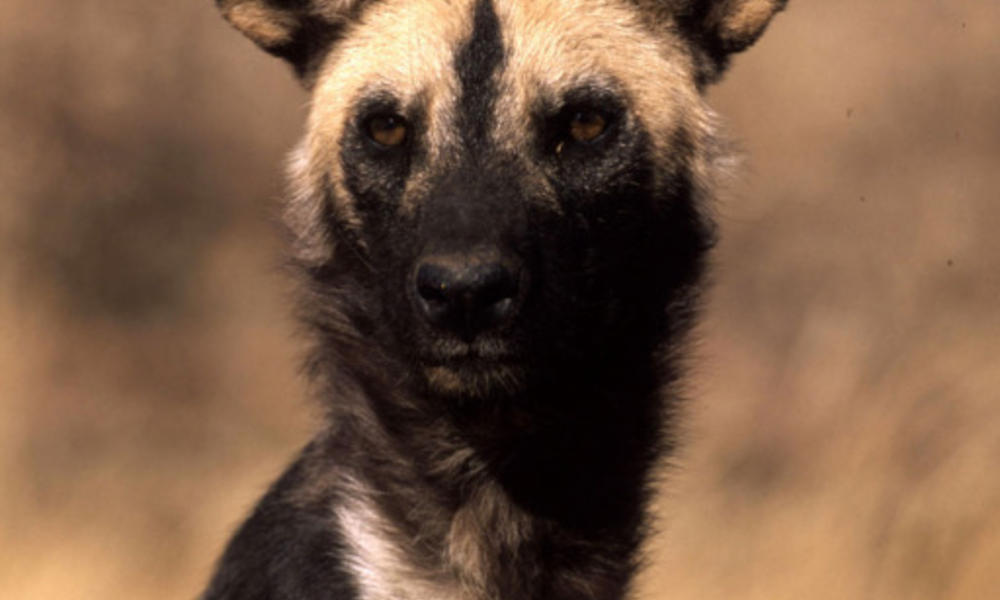 Endangered Species
Made by Mohammed Fadeel
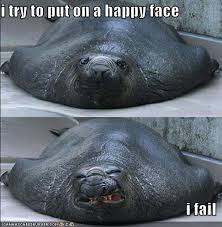 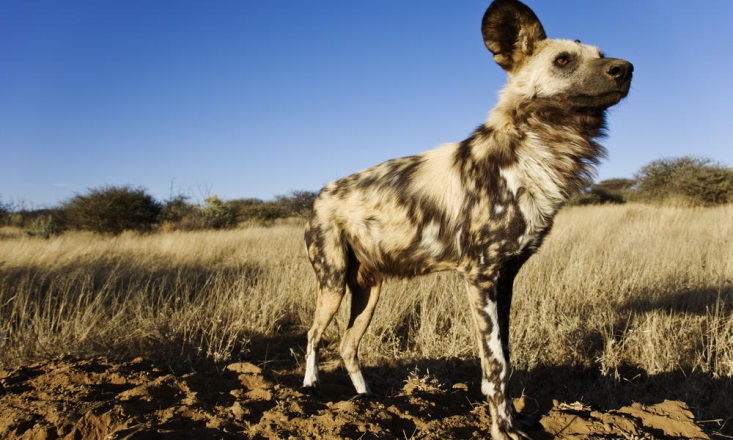 Some Awesome Facts !   Not really.
A species is called endangered when there are so few of its kind left that it could disappear from the planet altogether and become extinct. 

Extinct means an animal hasn't been seen in the wild for 50 years. 

In total 804 plant and animal species are now recorded as extinct and 869 are extinct in the wild. 

There are also 8,462 types of animal whose futures are threatened.
African Wild Dogs
Status: Endangered 

Population: estimated at 3,000–5,500 

Scientific Name: Lycaon pictus 
 
Height: 30 inches 

Weight: 40-70 pounds 
 
Length: 30-56 inches 

Habitats: Deserts, Forests, Grasslands
About Wild Dogs
The wild dog is one of the world’s most endangered mammals. The largest populations remain in southern Africa and the southern part of East Africa (especially Tanzania and northern Mozambique).

Wild dogs are social and gather in packs of around ten individuals, but some packs number more than 40. They are opportunistic predators that hunt medium-sized ruminants, such as gazelles. In a sprint, African wild dogs can reach speeds of more than 44 miles per hour.
Threats to Wild dogs
Major threats to the survival of wild dogs include accidental and targeted killings by humans, viral diseases like rabies and distemper, habitat loss and competition with larger predators like lions. Conflicts occur when wild dogs come in contact with people whose livelihoods rest largely on livestock and agriculture. Problems arise when expanding human activities decrease the habitat for available prey for wild dogs.
WILD DOGS, GOOD OR EVIL
African wild dogs live in widely distributed, fragmented populations throughout the grasslands, savannas and open woodlands… of Africa. Versatile carnivores, African wild dogs feed on animals up to twice their size, and will sometimes take on larger prey, like wildebeests, that are sick or old. There is an intricate social structure within African wild dog packs. Wild dogs take care of one another, and food is shared with individuals that did not participate in the hunt. Currently, these predators face increasing threats posed by habitat loss and diseases from non-native species. 

Before you decide here me out, yes the name sounds so deadly and evil but what I have learned is that looks don’t matter, the inside is what counts so now what do you think.
What haven't you yawned before
Why Me ?
How You Can Help
1 Support WWF 
Show your love of the tiger with the WWF BankAmericard Cash Rewards Visa credit card. Bank of America will contribute $100 to WWF for each account opened and activated.


02 Fundraise 
Create a Panda Nation page for your next birthday, athletic event, or other occasion and raise money to support WWF's global conservation efforts.
Please help me
I HOPE YOU HAVE ENJOYED MY        PRESENTATION
Thank you for taking your time to listen to my presentation                             
 Assalamualaikum